Государственное бюджетное дошкольное образовательное учреждение детский сад № 81 комбинированного вида Фрунзенского района Санкт-Петербурга Организация системы работы по приобщению дошкольников к народным традициям на основе годового праздничного круга
Захарова Татьяна Юрьевна, заведующий
Ласточкина Екатерина Александровна, старший воспитатель
Наша миссия:
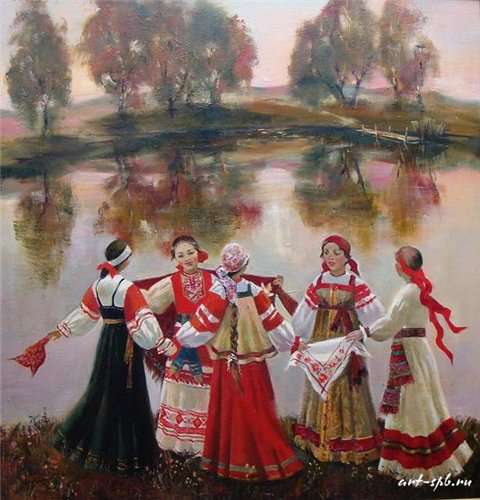 Воспитание 
истинно русского гражданина нужно начинать с изучения народных традиций, праздников и обрядов.
Система работы по приобщению к русской народной культуре
Формирование у детей дошкольного возраста «базиса культуры» на основе ознакомления  с бытом и жизнью родного народа, его характером, присущими ему нравственными ценностями, традициями, особенностями культуры.
Приобщение к национальной культуре, развитие интереса к русскому народному творчеству, воспитание у детей патриотических чувств и духовности.
Исходя из целей, определены следующие задачи работы по направлению: 
Возрождать интерес к обрядовым русским праздникам.
Обогащать духовный мир детей.
Обобщать и закреплять знания детей о народных традициях, обрядовых праздниках, русских народных играх.
Вызвать эмоциональное сопереживание и участие в игре-действии, приобщить всех  участников к традиции проведения народных праздников.
Воспитывать чувство патриотизма, основанного на русских традициях, посредством использования фольклорного материала в занятиях, праздниках, свободной деятельности детей.
Задачи работы:
Система работы по приобщению к русской народной культуре
Создание атмосферы национального быта  в группах ГБДОУ (развивает любознательность, воспитывает чувство прекрасного, расширяет кругозор).
Широкое использование фольклорного материала при проведении занятий с детьми при организации прогулок, праздников и в свободной деятельности (фольклор – источник познавательного и нравственного развития детей).
Знакомство с традиционными обрядовыми праздниками, основанное на идее круговорота жизни и чередовании будней и праздников (традиционные праздники тесно связаны с трудом и различными сторонами общественной жизни человека).
Знакомство с народным искусством, как основой национальной культуры.
Знакомство с русскими народными играми (в них заключается огромный потенциал для физического, эмоционального  и интеллектуального развития ребенка).
Содержание работы
Круг традиционных народных праздников, проводимых в ГБДОУ № 81
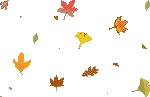 «ОСЕНИНЫ – ОСЕНИ ИМЕНИНЫ»
Проводятся в форме досуговой совместной деятельности с упором на игры сезонной тематики («Репа»,  «Мак маковистый»)
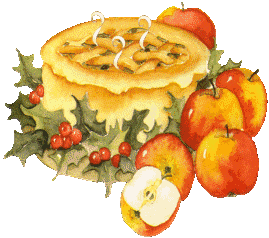 «Осенняя ярмарка»
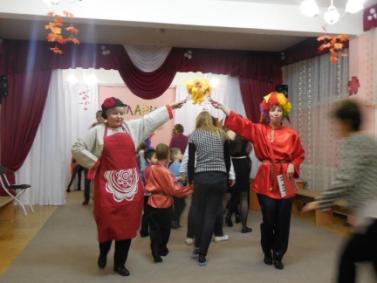 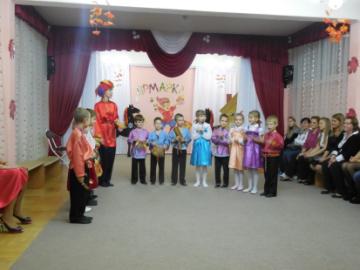 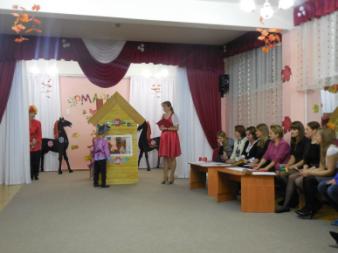 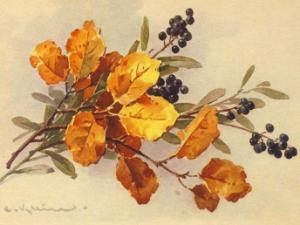 Капустница
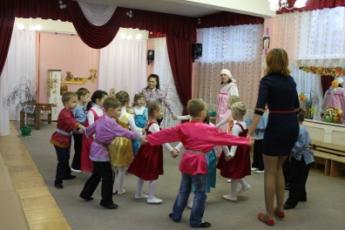 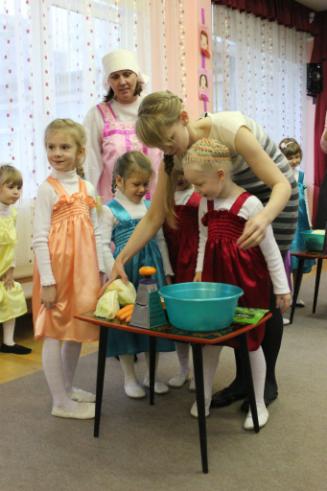 «Мы капусту рубим, рубим…»
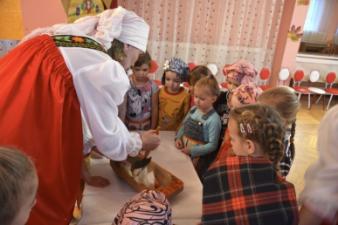 Пришли святки – запевай колядки!
Проводится в группах. Одна  из групп по договоренности организует колядование с посещением всех групп  и помещений ДОУ.
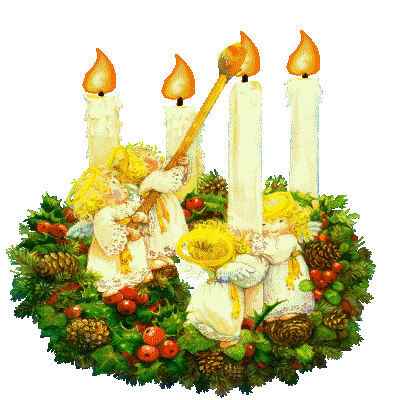 Коляда, коляда, ты подай нам пирога!
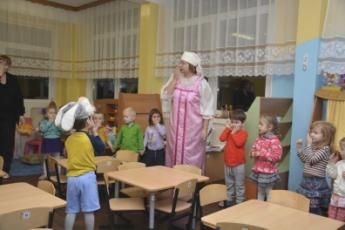 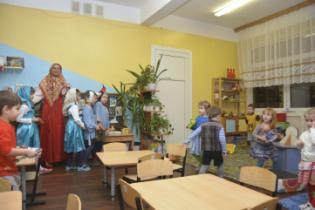 Изготовление и  украшение козулек
Широкая Масленица
Проводится на улице в форме совместного праздника для всех групп, общий сбор с хороводами, затем проводятся игры по станциям. Праздник с упором на народные  игры.
Масленичные гуляния
Ой, блины, мои блины!
ЖАВОРОНКИ – НОГИ ТОНКИ…
Проводится на улице в форме совместного праздника с разбивкой детей на несколько групп с учетом возраста. Используются игры весенней тематики, закликание птиц.
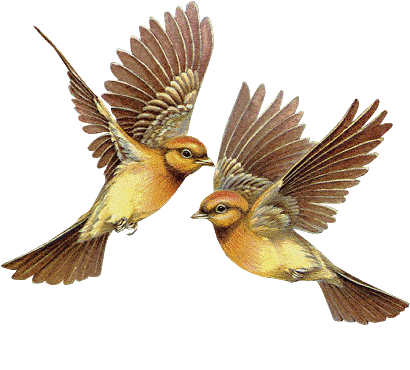 Закликание птиц…
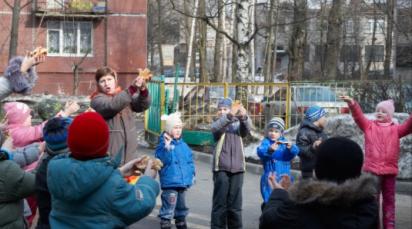 Конфетки на ветке…
П а с х а
Проводится в форме совместной музыкальной досуговой деятельности по группам. Дети старшего возраста готовят спектакль для детей младшего возраста, рассказывающий о празднике на основе знакомых сказок.
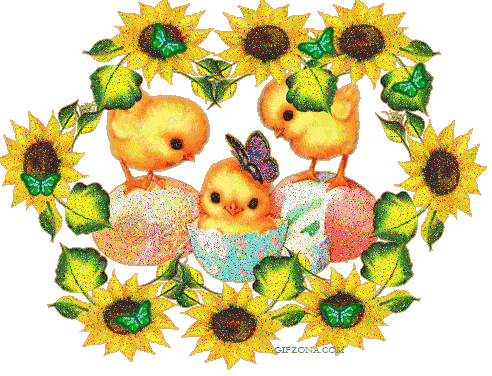 Пасхальная ярмарка
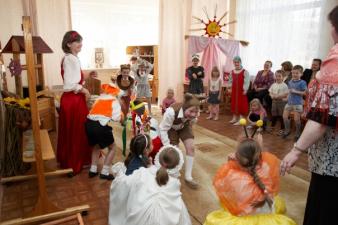 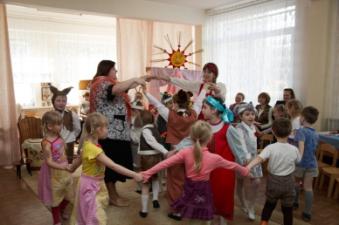 Пасхальные угощения
Поселились птицы в гнездах,
Снег растаял, как свеча.
Пахнет сладким духом воздух
Золотого кулича.
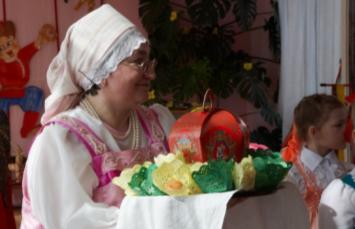 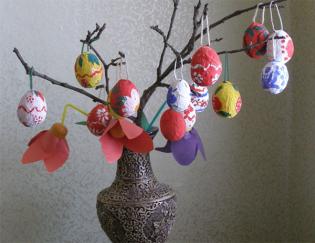 Тематический досуг
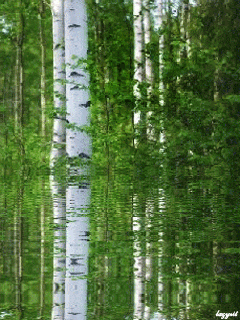 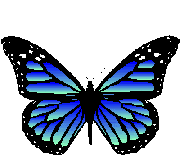 «Люблю
        березу                             
        русскую…»
Мы вокруг берёзки встанем в хоровод,Радостно и звонко каждый запоёт
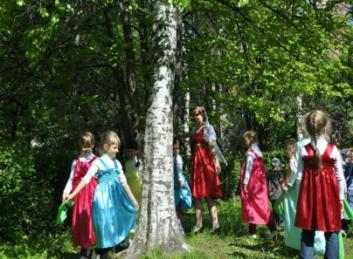 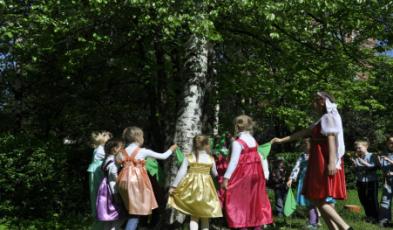 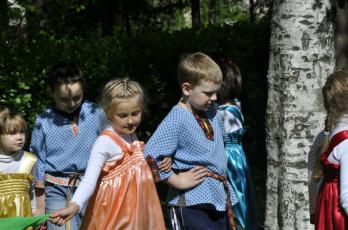 Формы взаимодействия с родителями
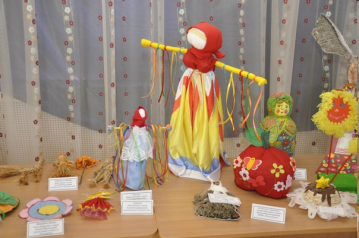 Взаимодействие с социальными партнерами
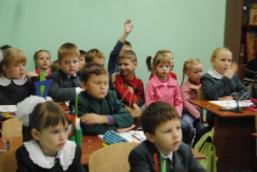 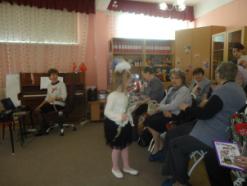 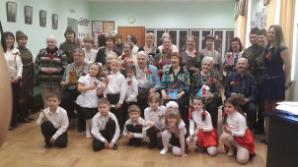 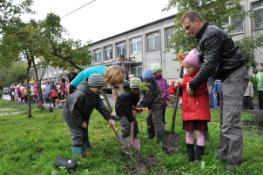 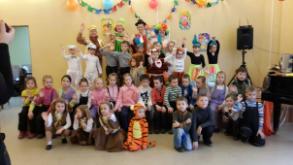 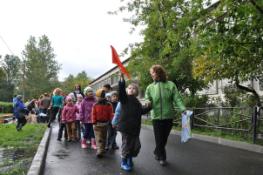 Совместные праздники с приглашением гостей
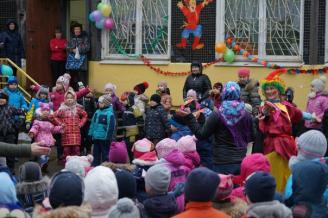 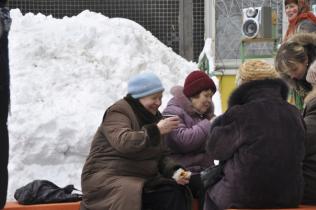 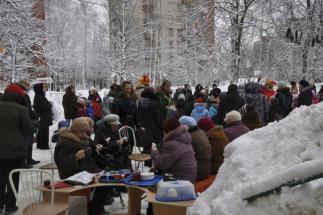 Благодарим за внимание!